Beebe Behavioral Health initiative
Leonard Lev, MD
Beebe Medical Group, Psychiatry and Addiction Medicine
Shawna Mayles, RN
Beebe Healthcare, Manager Inpatient Behavioral Health Team & Addiction Medicine Service Line 
Kim Blanch, BSN, RN
Beebe Healthcare, Director of Community Outreach
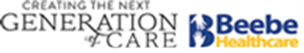 Beebe Behavioral health integration                                                     framework for vision
our objective is within our mission
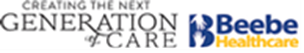 Contacts for Staff Beebe Healthcare
Opportunities forFuture directions     	2025-2027